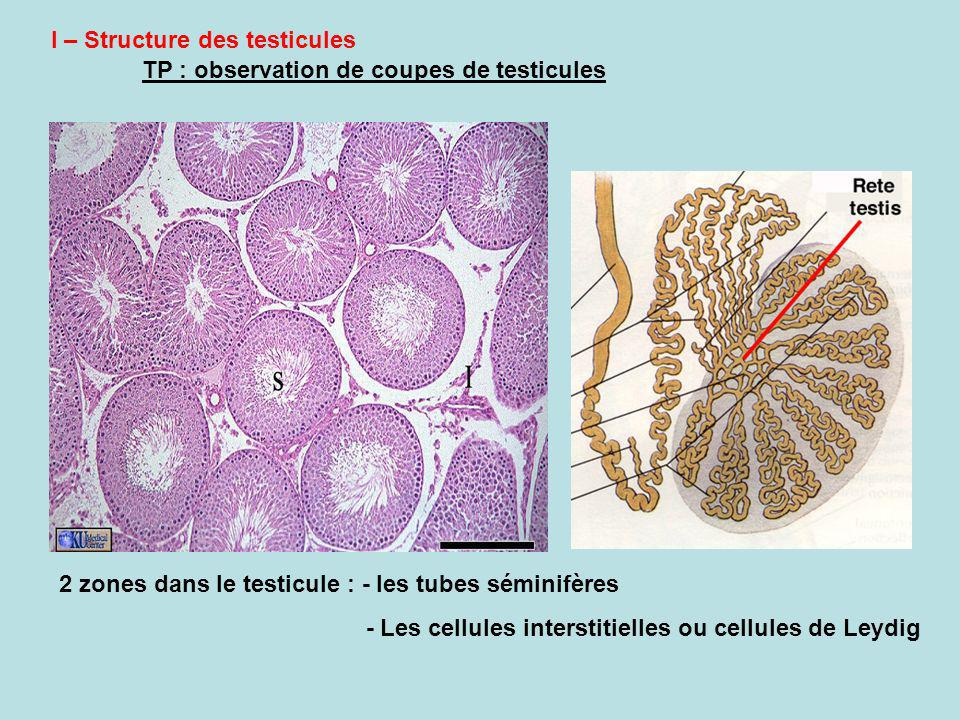 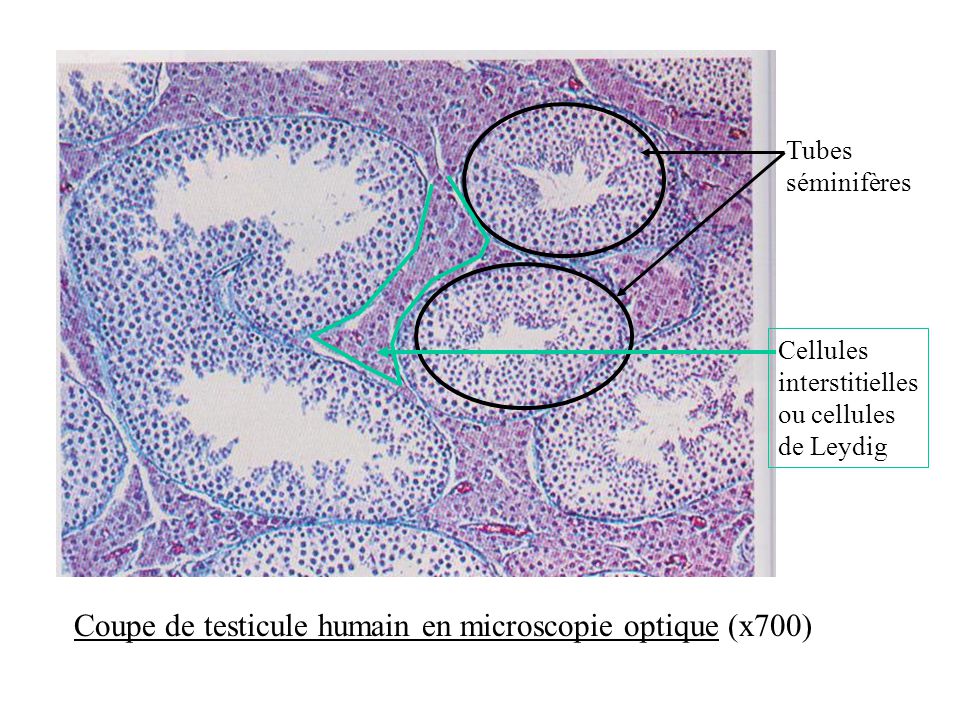 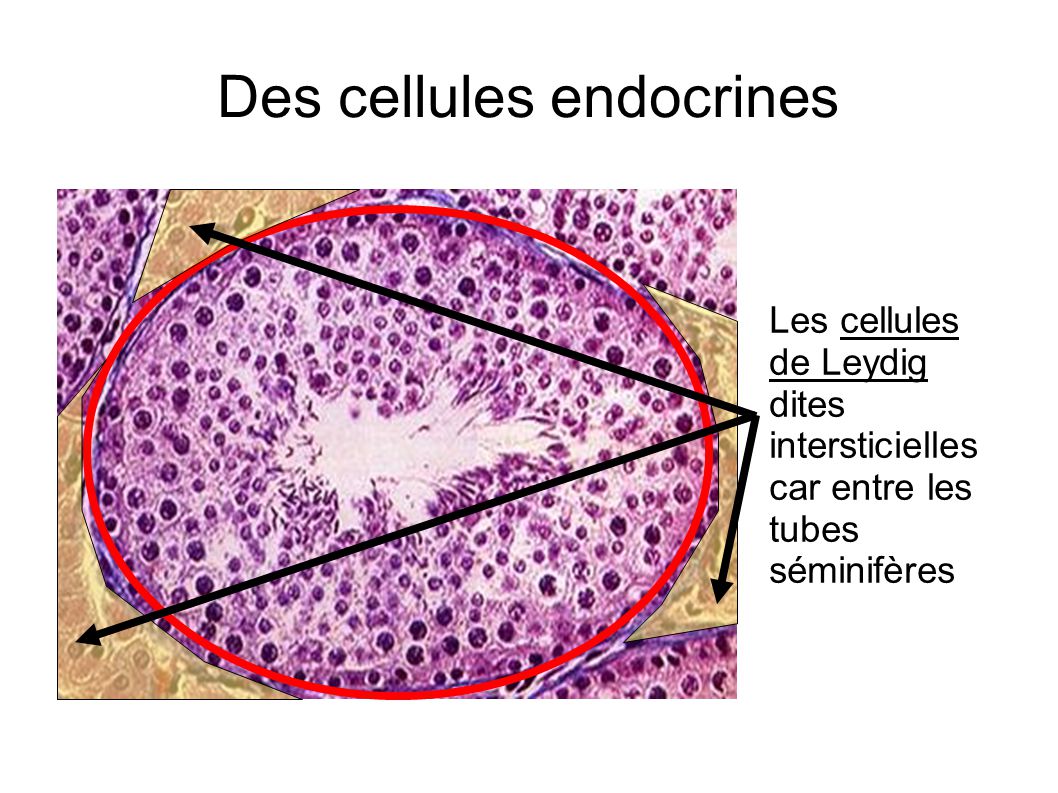 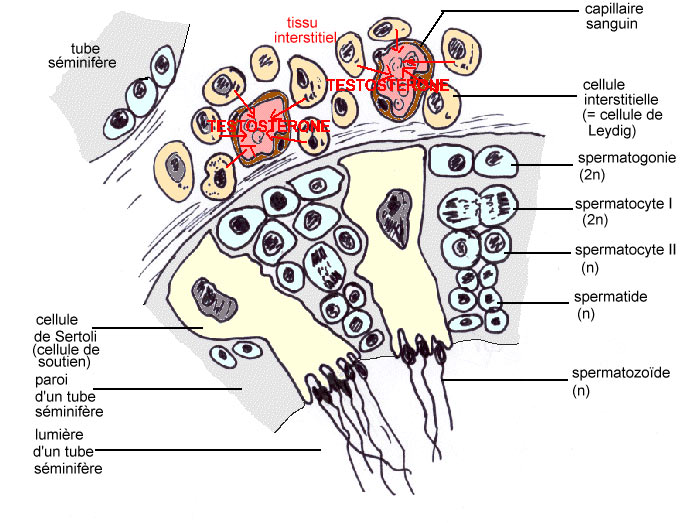 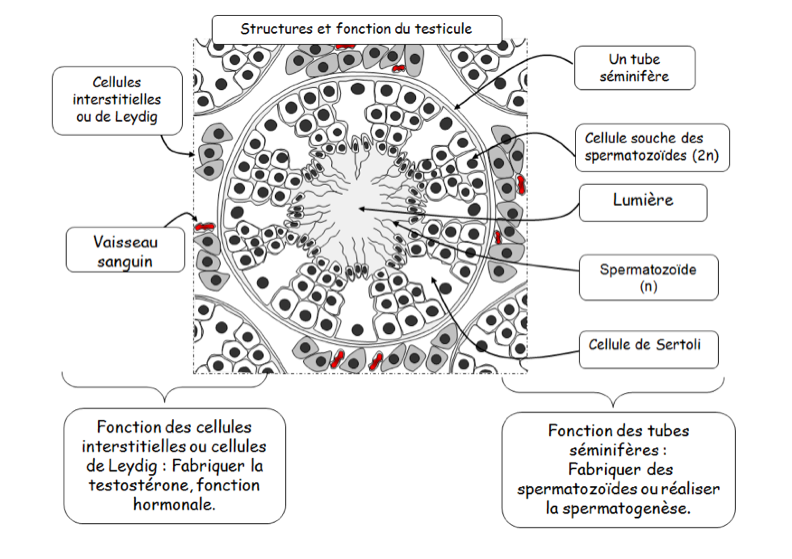 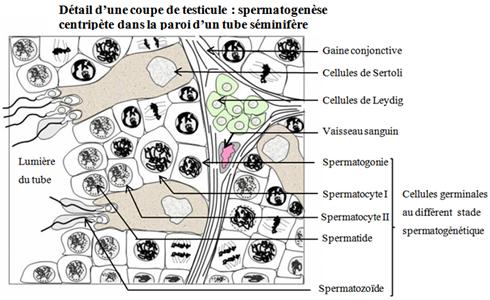 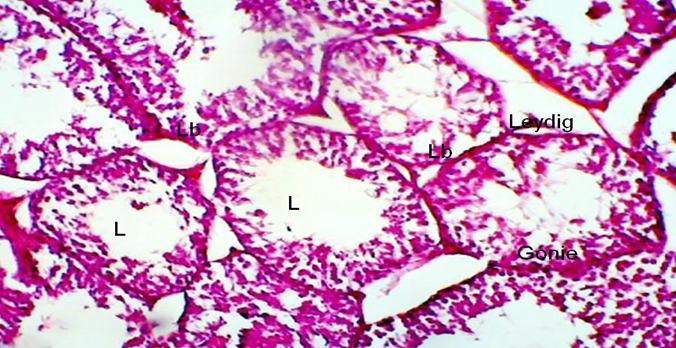 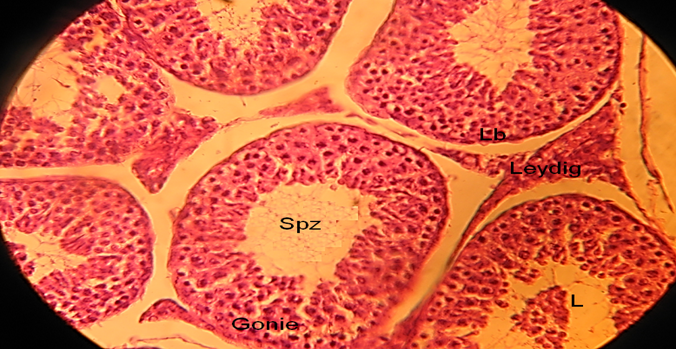 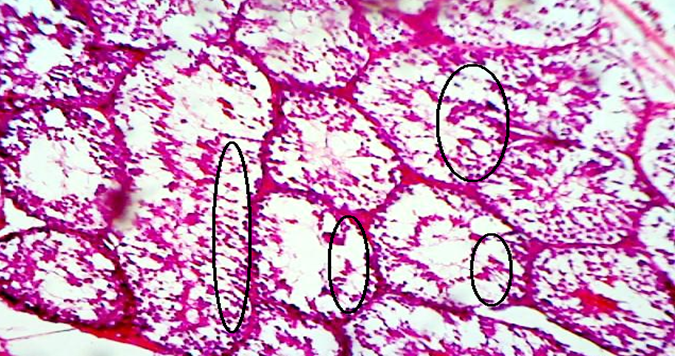 DI
DII
T
Coupe histologique du testicule d’un rat traité par un produit  chimique  montre que cette produit a provoqué 
une dégénérescence des spermatocytes 
une diminution de la masse centrale occupée par les spermatozoïdes
ainsi que les tubes séminifères série et complètement déformé
Les coupe histologique du testicule d’un rat traité par un produit  chimique montre que les tubes séminifères ont changé de forme ainsi que la lumière est élargie avec une diminution de la masse centrale occupée par les spermatozoïdes.
Les coupes histologiques du testicule d’un témoin montre une forme normale des tubes séminifères et une 
lumière pleine
les coupes histologique de l’épididyme rat traité par un produit  chimique montre que l’épididyme reforme un contenu moins du sperme épididymaire.
Coupes histologique de l’épididyme du témoin montre  des tubes épididymaires presque remplit de spermatozoïdes